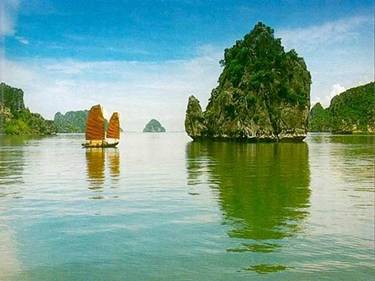 TOÁN
CHIA SỐ CÓ BA CHỮ SỐ
CHO SỐ CÓ MỘT CHỮ SỐ
Đặt tính rồi tính :
1
a) 85    2
    8      42
    05
      4
      1
b) 99    4
    8      24
    19
    16
      3
KIỂM TRA BÀI CŨ
a) 85 : 2
b) 99 : 4
6 chia 3 được 2, viết 2.
648     3
Hạ 4; 4 chia 3 được 1,viết 1.
Hạ 8, được 18; 18 chia 3 được 6, viết 6.
a) 648 :  3 = ?
2 nhân 3 bằng 6; 6 trừ 6 bằng 0.
6
6
2
1
0
4
1 nhân 3 bằng 3; 4 trừ 3 bằng 1.
3
1
8
18
6 nhân 3 bằng 18; 18 trừ 18 bằng 0.
0
648 : 3 = 216
23 chia 5 được 4, viết 4.
236     5
Hạ 6; được 36; 36 chia 5 được 7,viết 7.
b) 236 :  5 = ?
20
4 nhân 5 bằng 20; 23 trừ 20 bằng 3.
4
7
3
6
35
1
7 nhân 5 bằng 35; 36 trừ 35 bằng 1.
236 : 5 = 47(dư 1)
Tính :
1
872     4
390     6
905     5
5       181
8        218
36     65
07
030
40
30
4
40
0
05
32
 32
5
0
0
a)
Tính :
1
457     4
489     5
230     6
18     38
4       114
45     97
05
039
50
35
4
48
4
02
17
 16
1
b)
2. Có 234 học sinh xếp hàng, mỗi hàng có 9 học sinh. Hỏi có tất cả bao nhiêu hàng?
Tóm tắt :
9 học sinh     :1  hàng
Bài giải:
234 học sinh :… hàng ?
Có tất cả số hàng là:
         234 : 9 = 26(hàng)
           Đáp số :26 hàng
3
Viết theo mẫu :
Số đã cho
432m
888kg
600 giờ
312 ngày
312ngày:8=
    39ngày
888kg:8=111kg
Giảm 8 lần
6000giờ:8=75giờ
432 m: 8 =
54m
888:8=111kg
600:8=75 giờ
312:8=39 ngày
312ngày:6=
    52ngày
888kg:6=148kg
Giảm 6 lần
432 : 6 =
72m
600 : 6 = 
         100 giờ
312:6=52 ngày
888:6=148kg
600giờ:6=100giờ
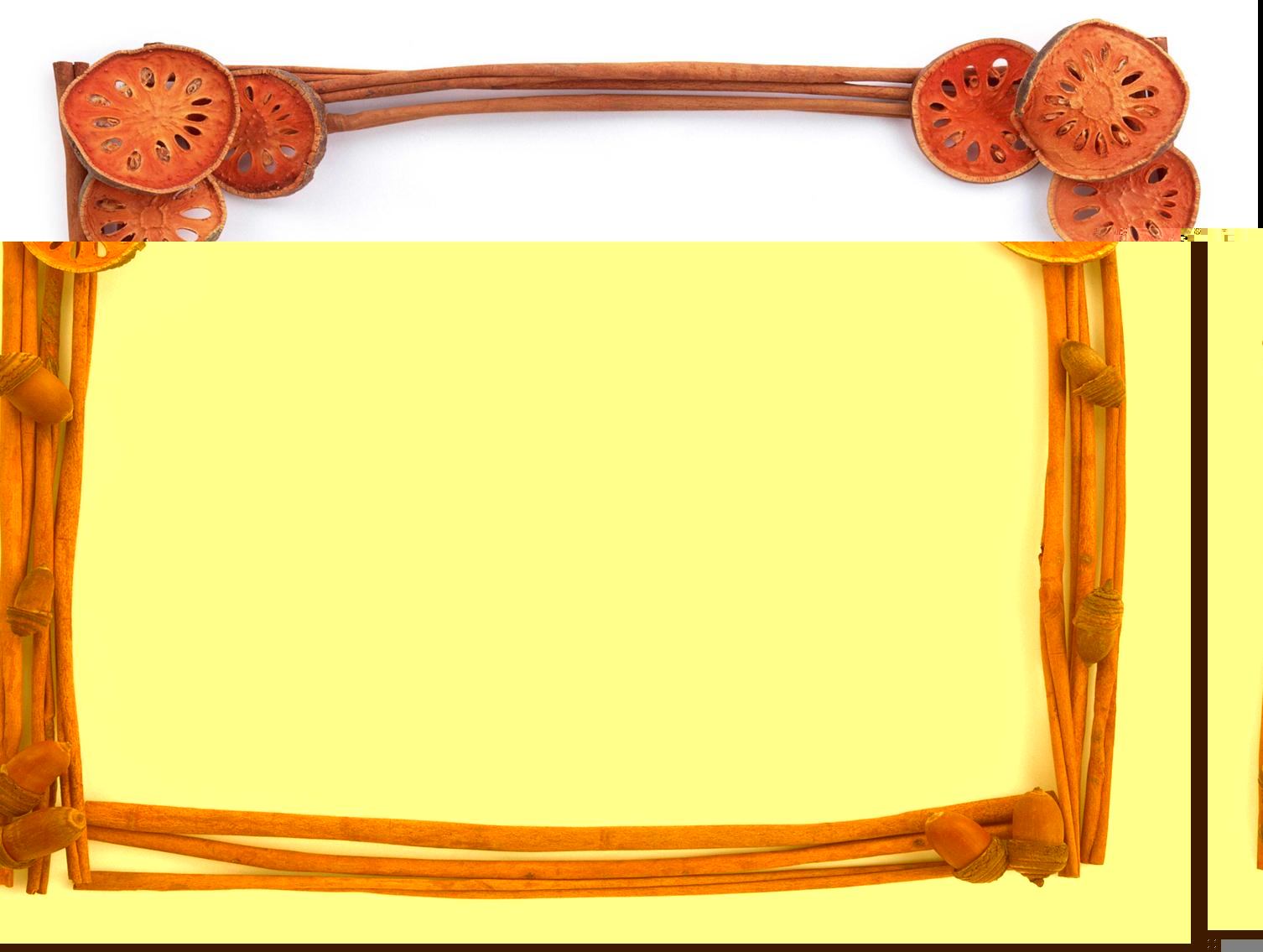 NGỌN NẾN 
MAY MẮN
1)   Tính  nhaåm:
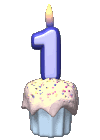 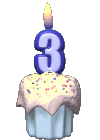 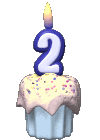 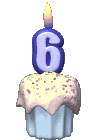 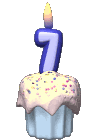 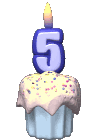 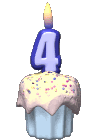 8 x 7= 56
8 x 7 =
Ñuùng roài!!
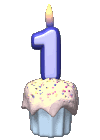 8 x 8= 64
8 x 8=
Ñuùng roài!!
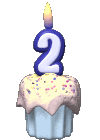 8 x 4= 32
8 x 4=
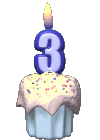 Ñuùng roài!!
8 x9 = 72
8 x 9=
Ñuùng roài!!
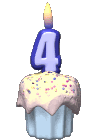 8 x 2= 16
8 x 2 =
Ñuùng roài!!
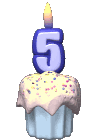 8 x 5 = 40
8 x 5 =
Ñuùng roài!!
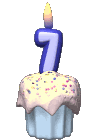 Đọc thuộc bảng nhân 8
Ñuùng roài!!
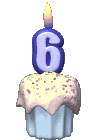 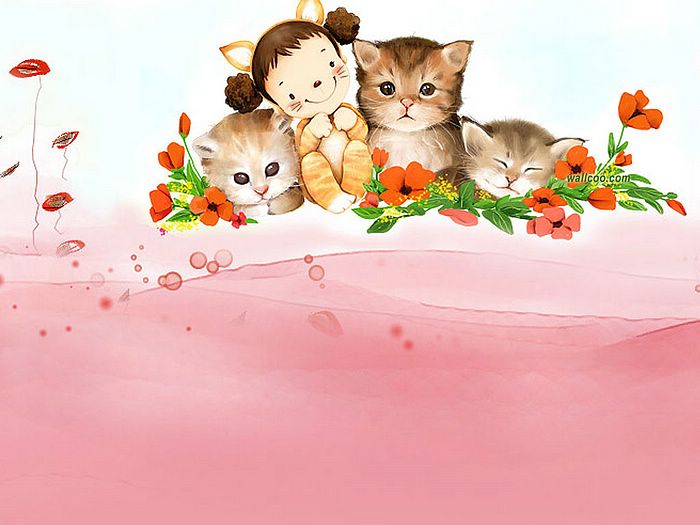 CHÀO TẠM BIỆT
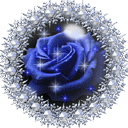 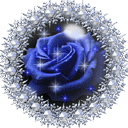 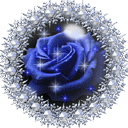